a
b
c
d
e
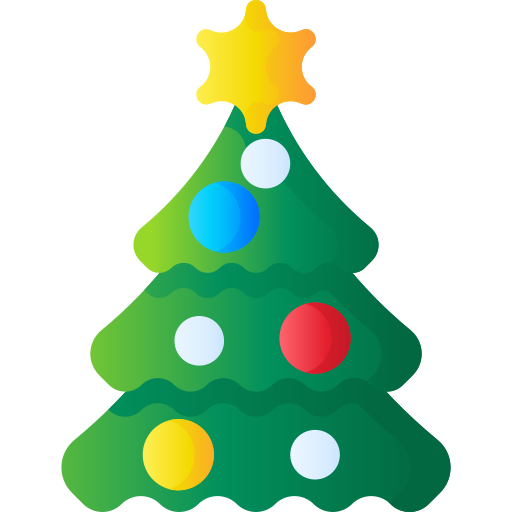 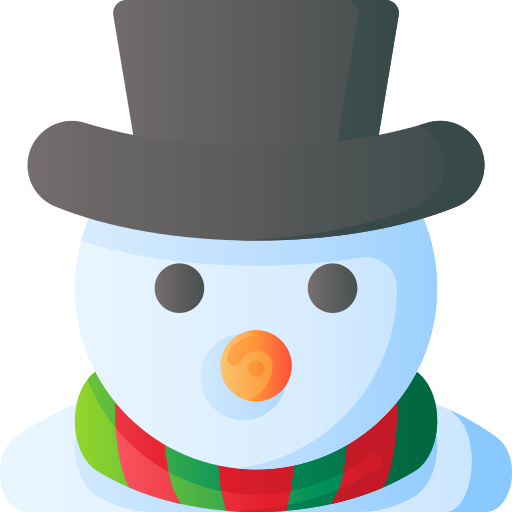 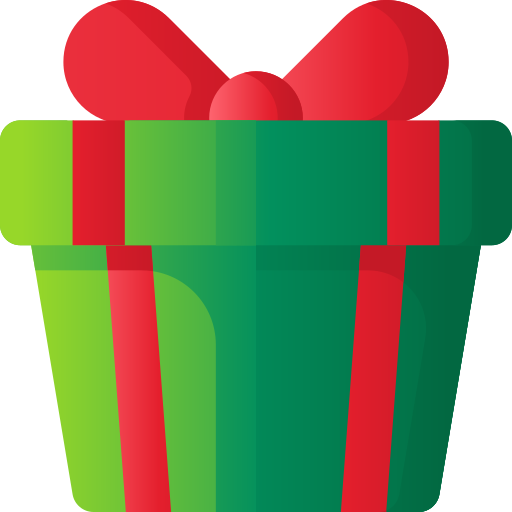 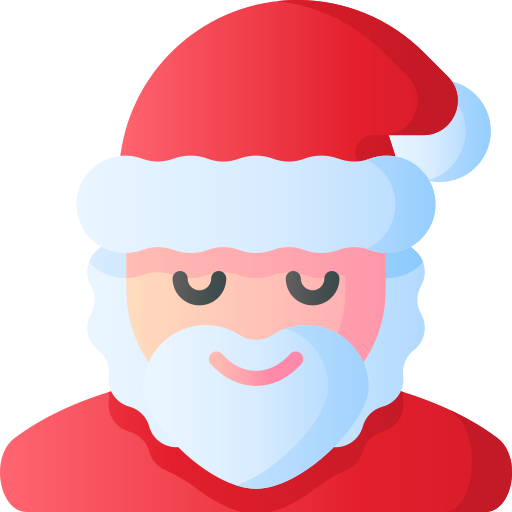 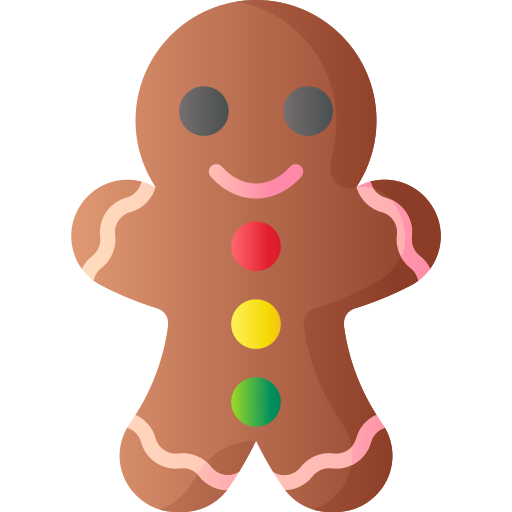 f
g
h
i
j
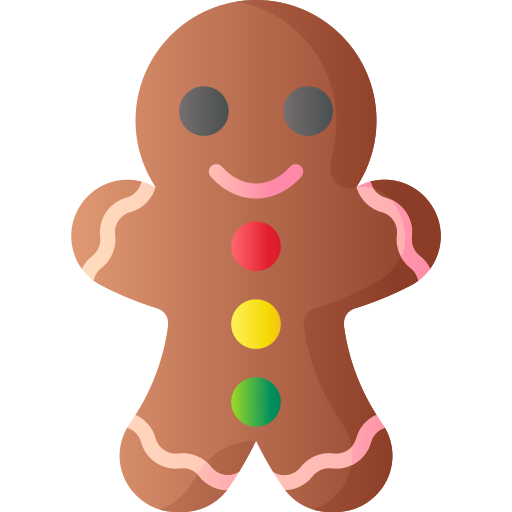 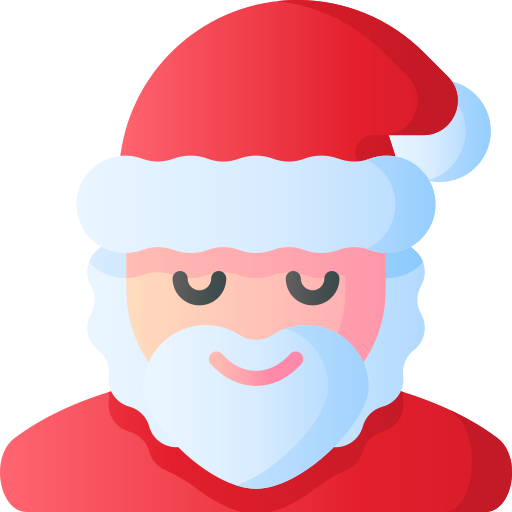 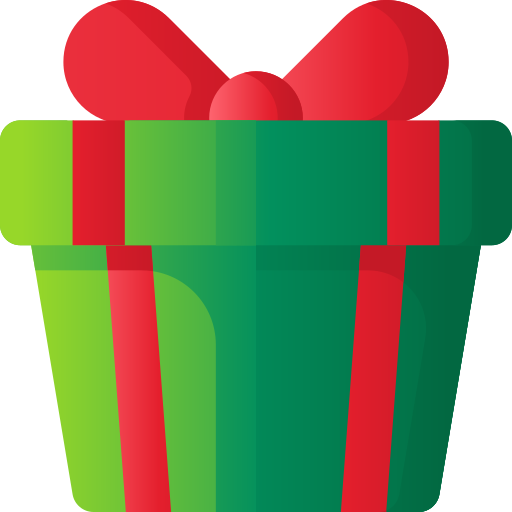 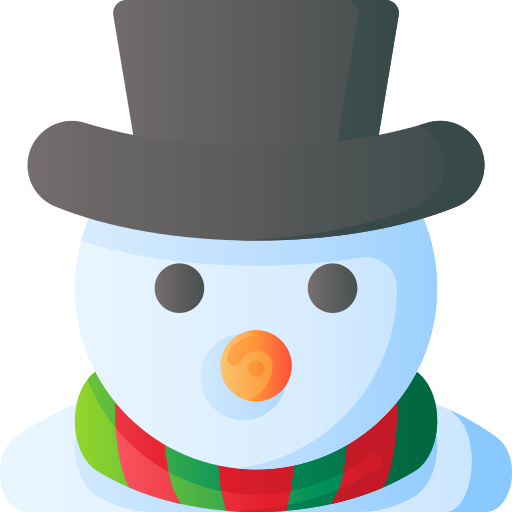 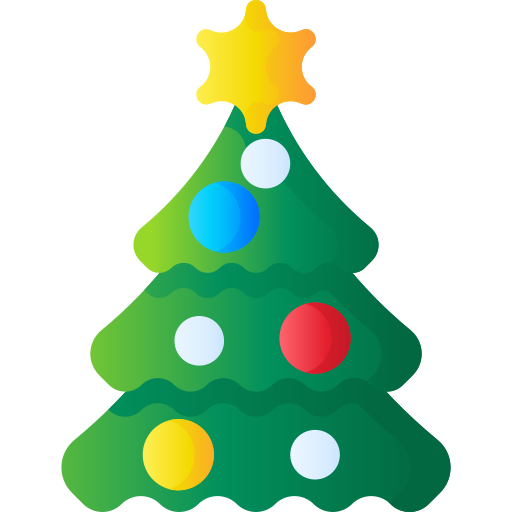